Dr. Mike GassRotary Memories
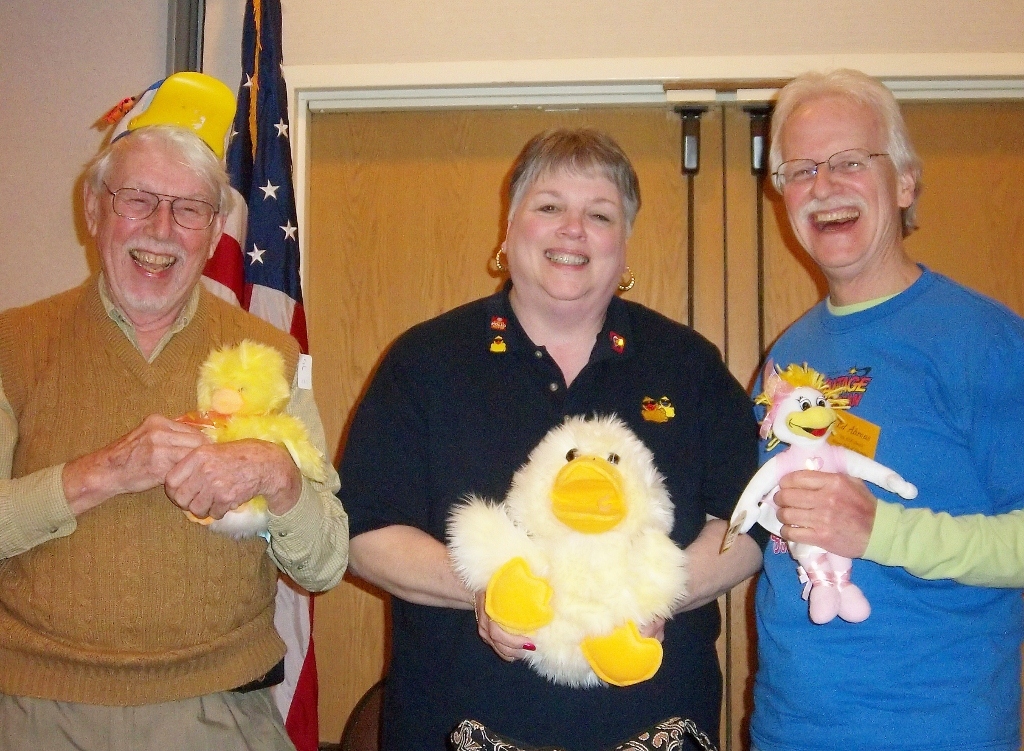 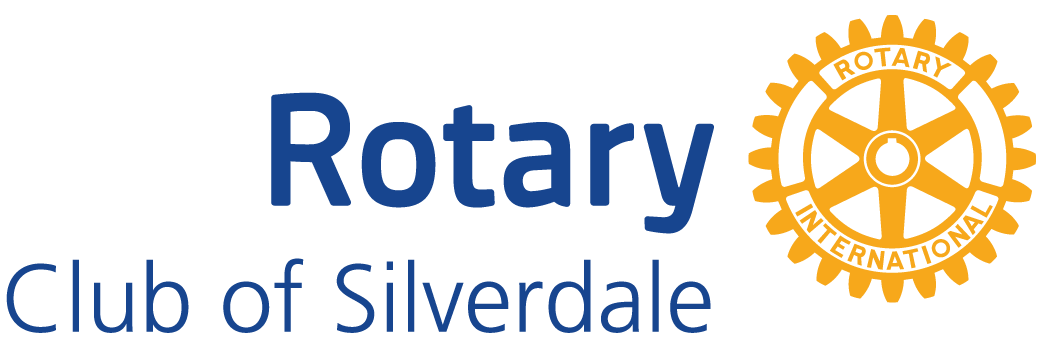 Spelling Bee - Mike Gass, Elayne Burton, Ed Ahrens
2/2/2022
1
Dr. Mike Gass - Silverdale Rotary Club 1998-2022
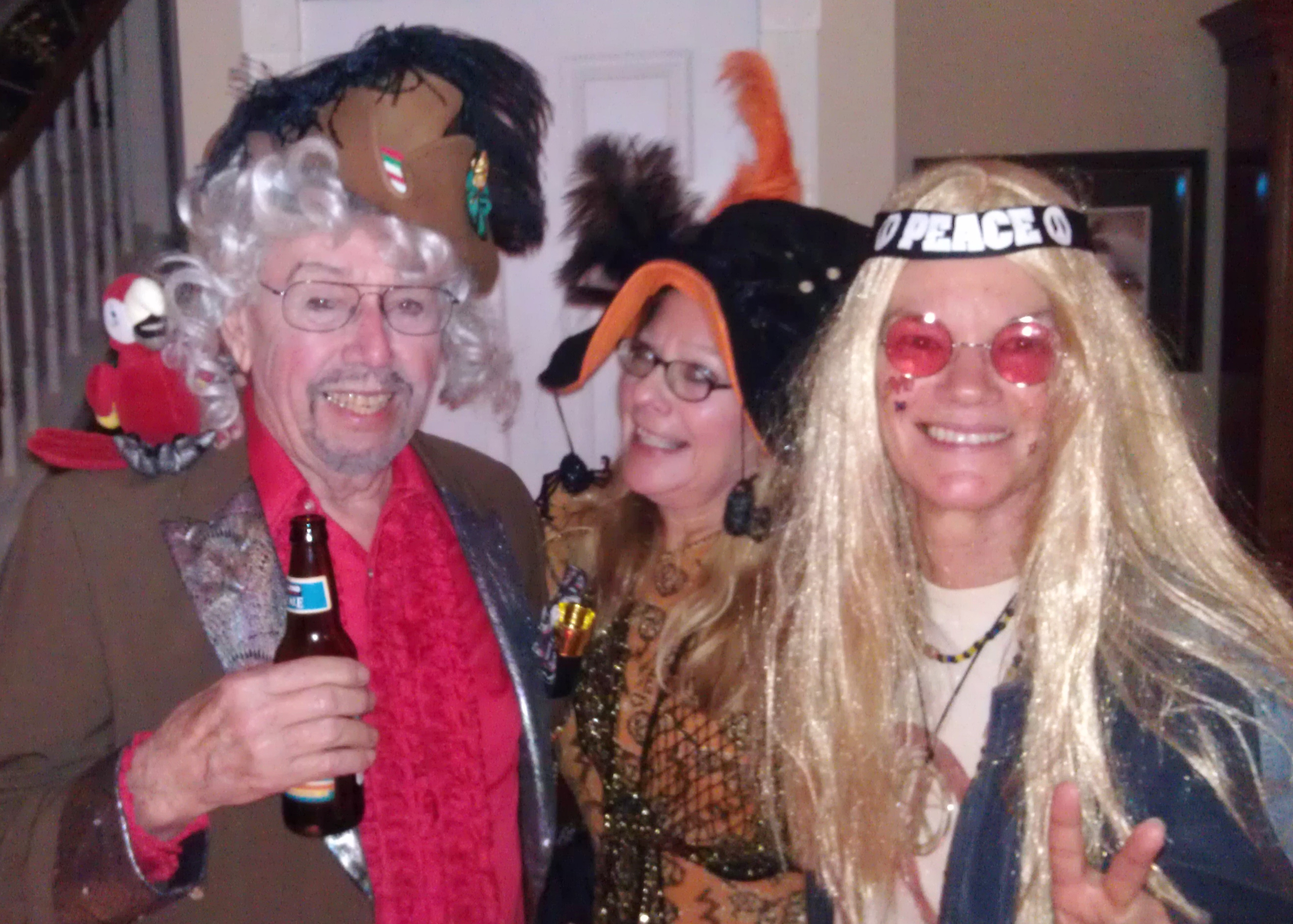 Spelling Bee
Rum Balls
Duck Eggs
Arkane jokes
Rum Balls
Chicken Eggs
Dressing up
2011 with longtime friend (center) and Barbara Beagle
2/2/2022
2
Literacy Council Spelling Bee – 200? - 2016
Mike Gass, Elayne Burton, Ed Ahrens – First Place Year after Year
2/2/2022
3
Literacy Council Spelling Bee
2016 Cheering Section – Barbara & Brian Beagle, Mike’s daughter, Christie Scheffer, Mary Hoover, Barbara & Roger Aydt, the Bee, Ed Hamilton, unidentified, Mike Gass, Ed Ahrens
2/2/2022
4
2010 Steak Fry – Scenic Beach State Park
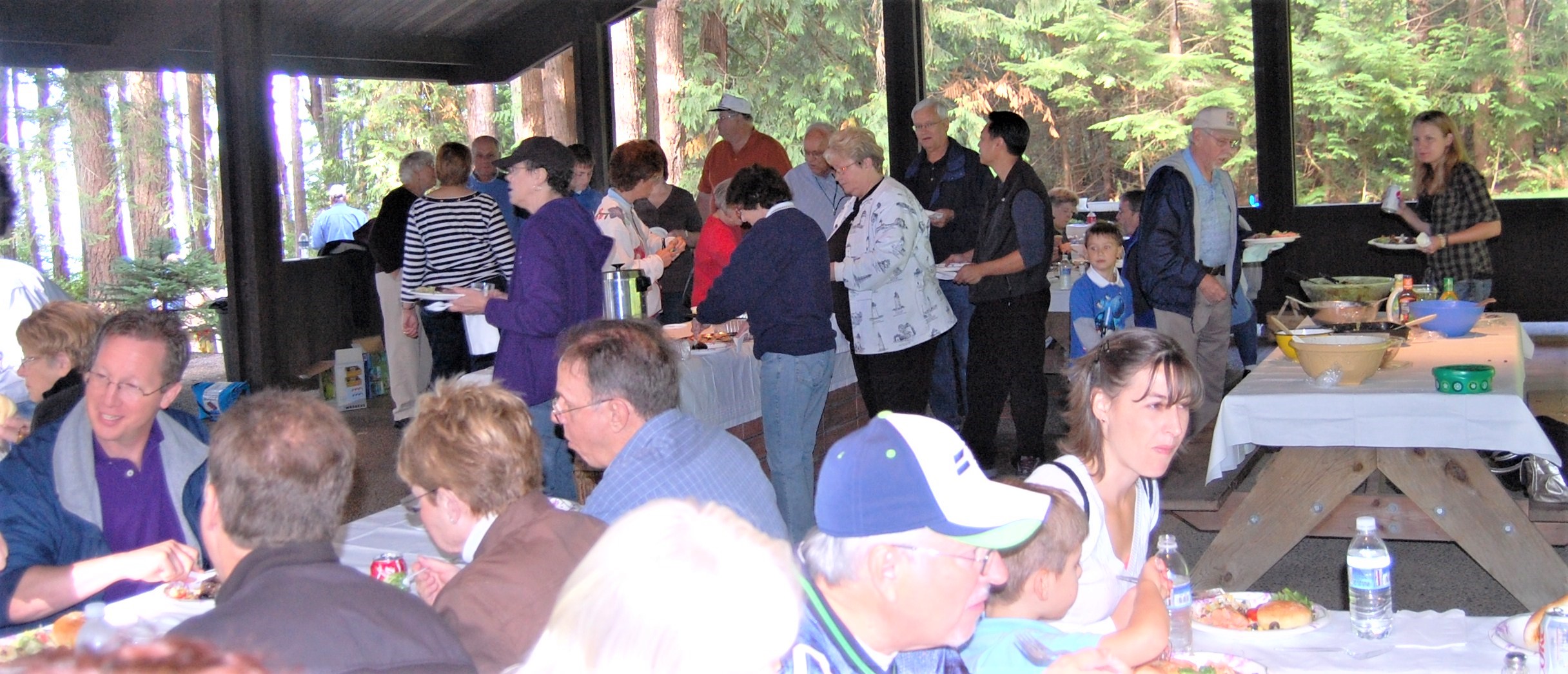 Rum Balls!
2/2/2022
5
Anderson Hill Overpass Mural Project - 2009
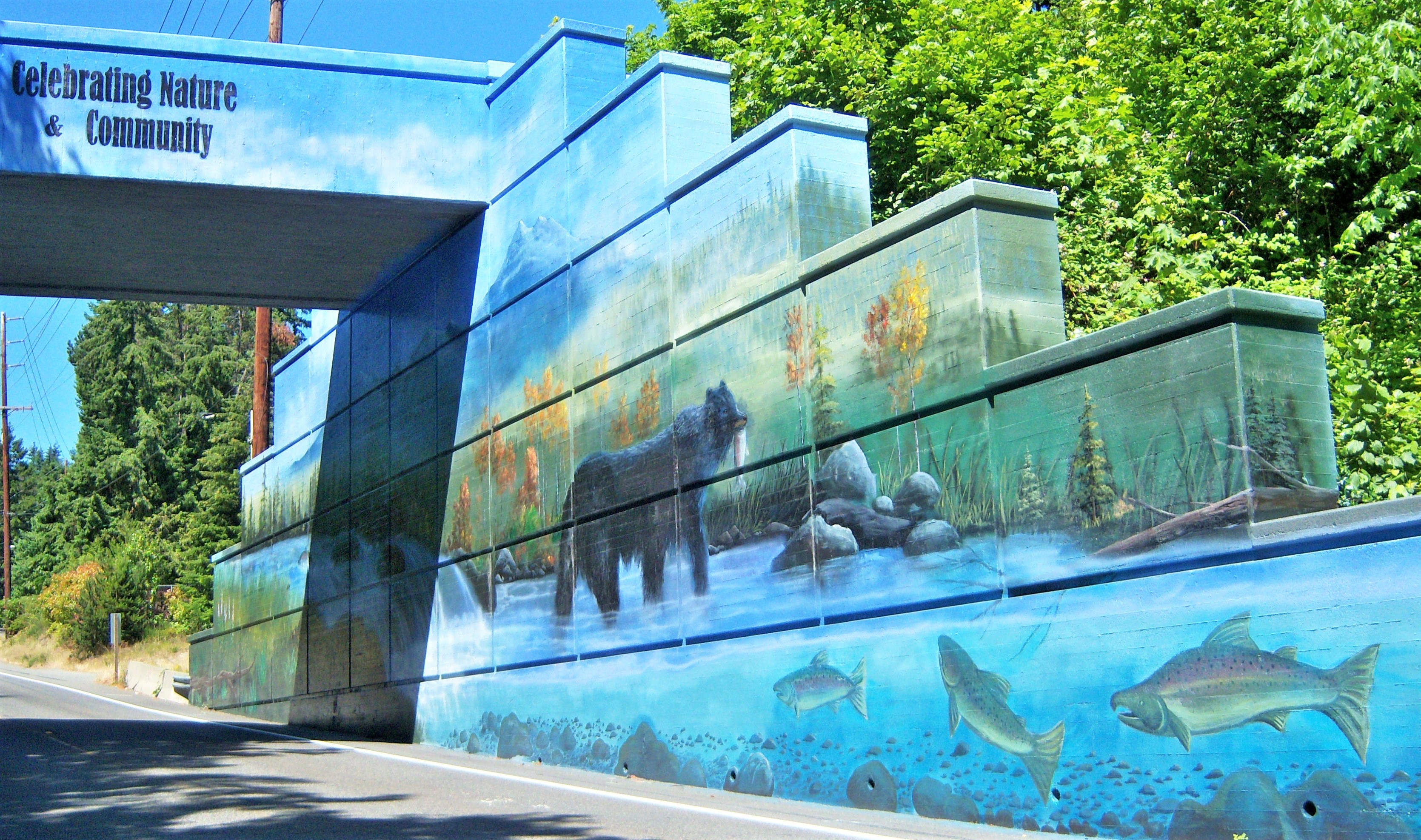 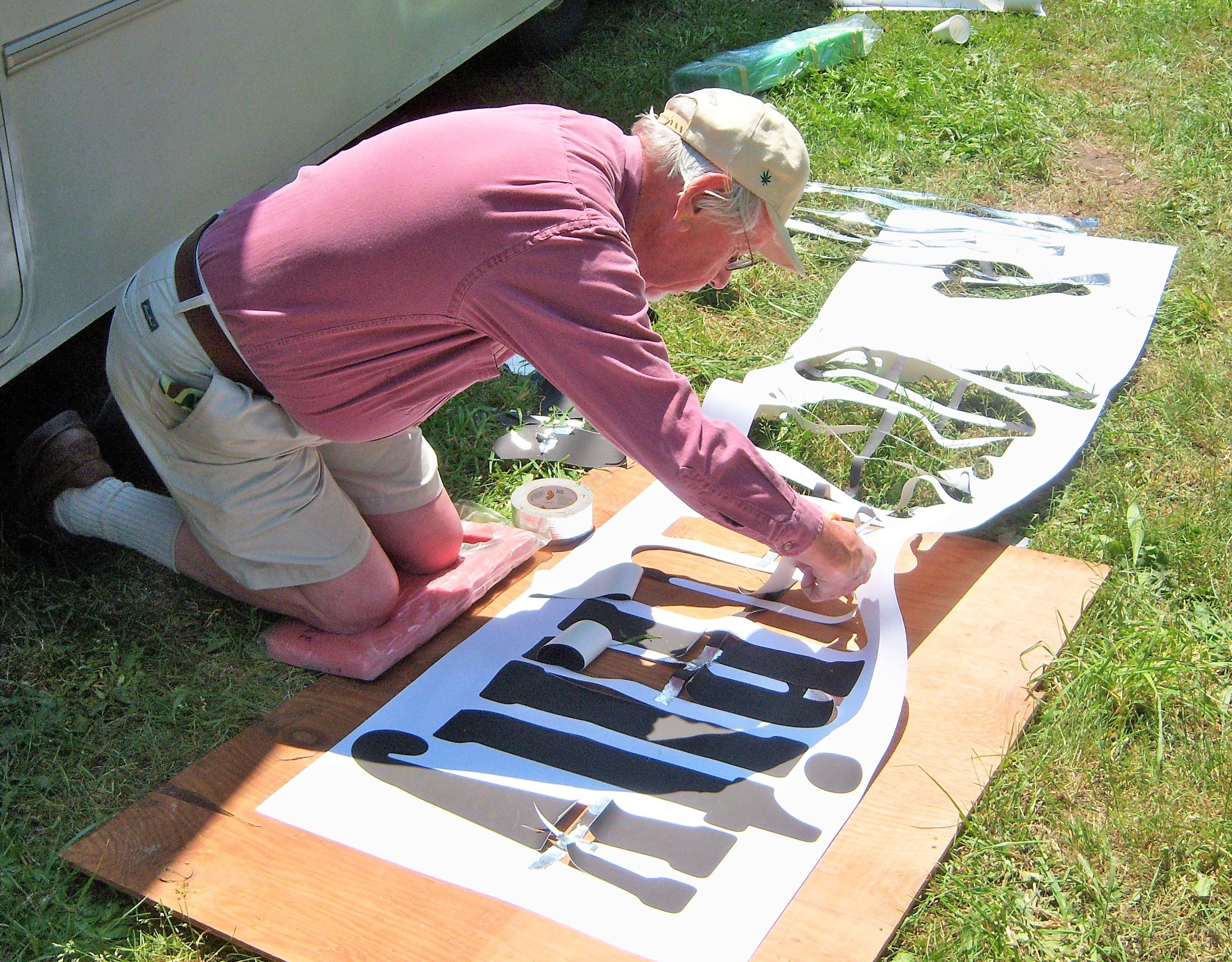 2/2/2022
6
Holiday Party 2013
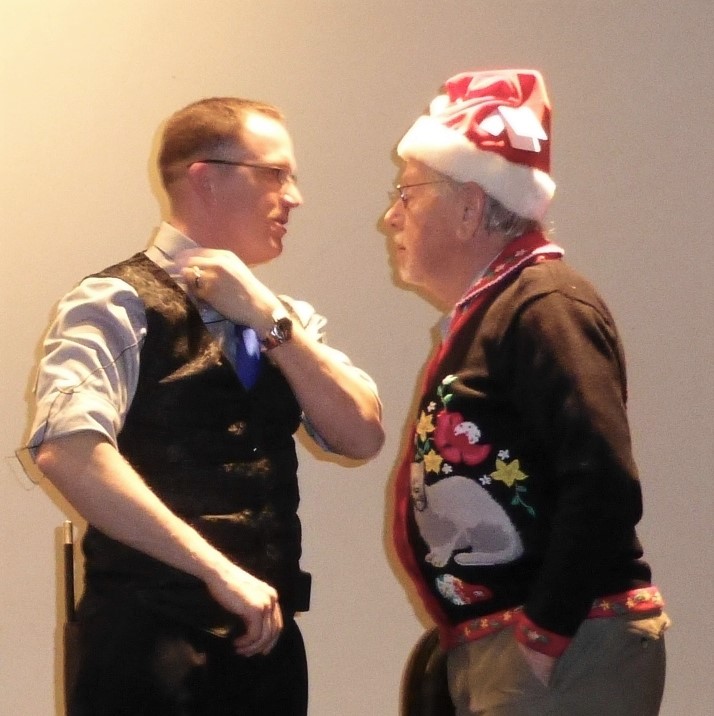 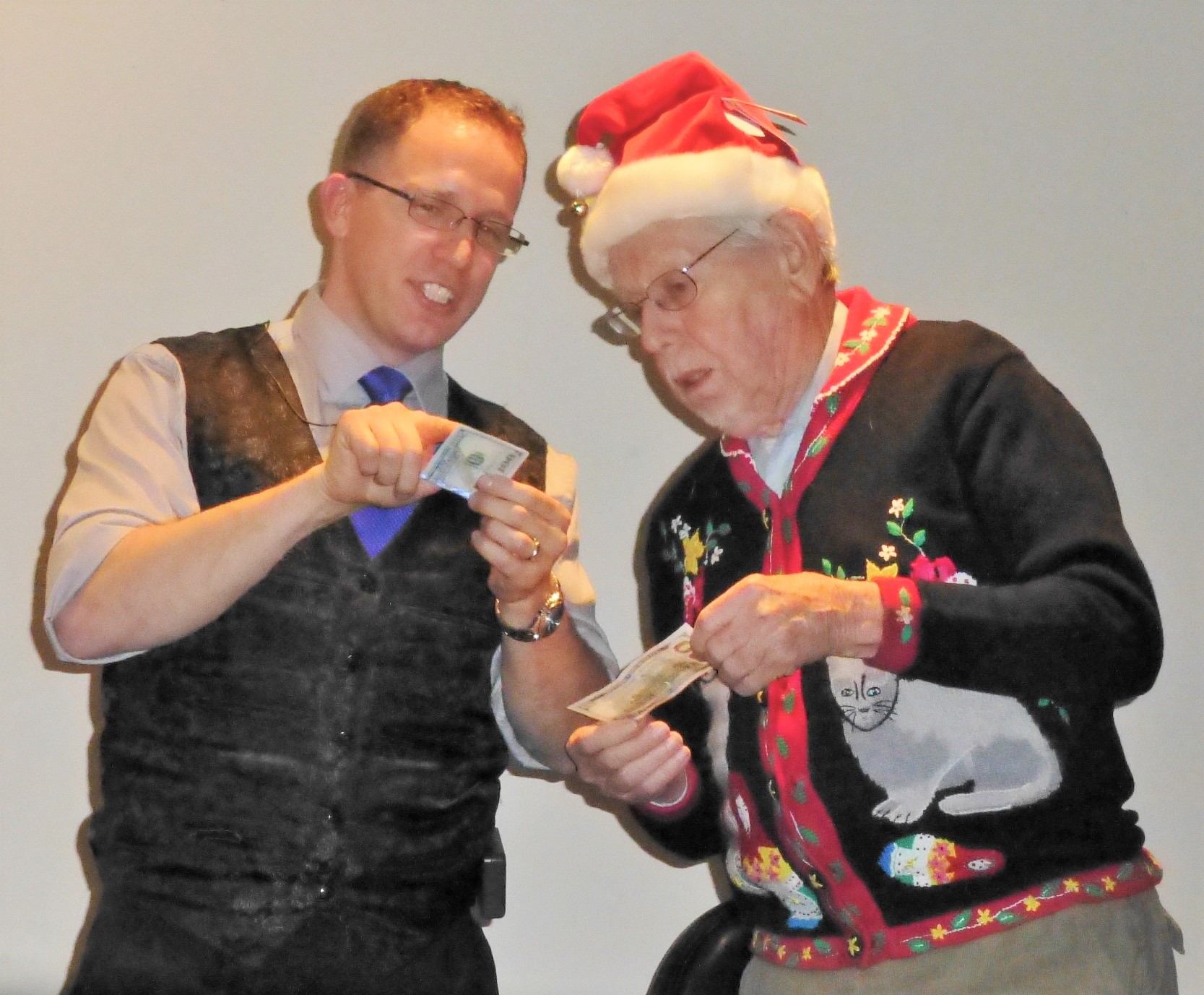 and…Rum Balls!
2/2/2022
7
Steak Fry – 2009 – Six Guys
Jack Jensen, Steve Burton, Peter Matty, Mike Gass, Jim Pledger, Bill Bryant
2/2/2022
8